Communities Discriminated on Work and Descent (CDWD)
Communities Discriminated on Work and Descent (CDWD)
Communities Discriminated on Work and Descent (CDWD) are the people directly affected by 
+Discrimination based on Work and Descent. Through the menial kind of occupation (manual scavenging, disposal of dead animals, sewage cleaning, leather-related works, domestic chores, etc.) and forced enslavement, they have been subjected to discrimination in the hierarchical society and due to the generational transmission of such labour and enslavement through descent, these communities have been historically stigmatized to be excluded, discriminated and of ‘low caste’. They continue to face extreme forms of isolation and discrimination, even harassment and violence, which act as insurmountable obstacles in their attainment of civil, political, economic, and social rights. This form of stigma has led to their social and physical segregation, enforced endogamy, and discrimination in their socioeconomic, political, religious, and cultural rights and entitlements.
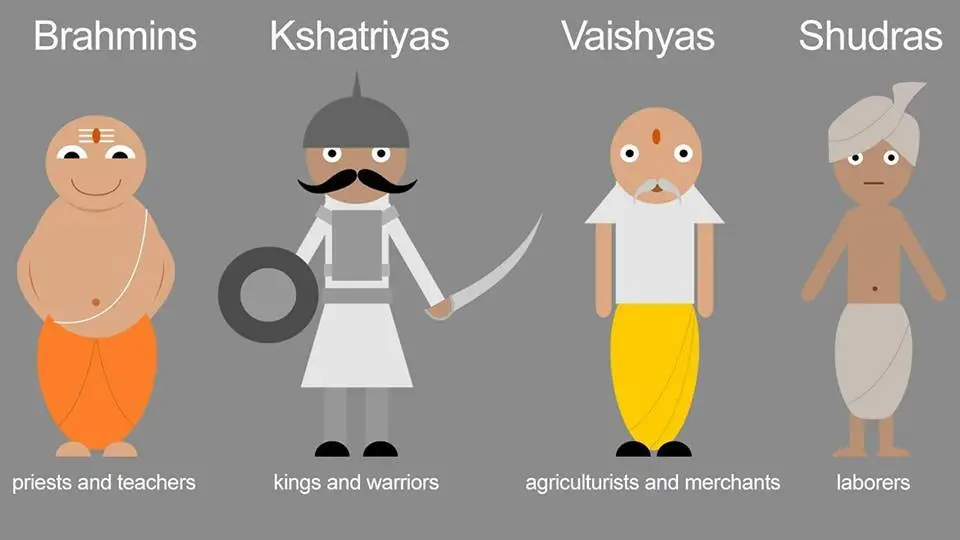 Caste
Caste is a system of social stratification. Caste is a social hierarchy system traditionally based on work and descent that is prevalent in many cultures, particularly in India. It divides individuals into distinct social groups based on their birth and assigned roles, with limited mobility. Caste groups are unequal, ranked on a scale of hierarchy based on their ritual status, from pure to impure. Their ‘status’ or position in the system determines with whom they can interact and with whom they cannot. The idea and practice of untouchability is an integral part of the caste system.
Buraku
Buraku is a Japanese word referring to a village or hamlet. Burakumin are the victims of severe discrimination and ostracism in Japanese society and they live as outcasts in separate villages or ghettos. Based on their birth and their former or current residence in Buraku, they are the most targeted communities because of their status as impure and untouchable within the communities.
Roma
‘Roma’, as an umbrella term, encompasses a wide range of different people of Romani origin such as: Roma, Sinti, Kale, Romanichels and Boyash/Rudari. It also encompasses groups such as Ashkali, Egyptians, Yenish, Dom, Lom, Rom and Abdal, as well as Traveller populations, including ethnic Travellers or those designated under the administrative term Gens du Voyage and people who identify as Gypsies, Tsiganes or Tziganes, without denying their specificities.
Quilombola
A Quilombo is the denomination for a predominantly black community which resisted the slavery regime that prevailed in Brazil for over 300 years and was abolished in 1888. Quilombos are central to the rural black resistance movement and in Latin America and the Caribbean. The formation of the quilombos represented resistance to slavery, strong territorial ties and relations, and defense and specific ways of life, production, and organization
Who are CDWD?
Known by different names in different societies, communities facing discrimination based on work and descent deal with a distinctive, caste-like structure of oppression present in many parts of the world. Ascribed a permanent status of devalued personhood inherited from parents (thus ‘Descent’), people born into CDWD are expected by their societies to perform stigmatized forms of labor (thus ‘Work’). Constituting roughly four percent of the human population, these communities contend with discrimination in multiple spheres of life, as well as exclusion, segregation, underdevelopment, and some forms of modern slavery. 
Roma, Quilombola, Haratin, Buraku, and Dalits are some of the many communities now collectively identified by the term Communities facing Discrimination based on Work and Descent (CDWD). Although dispersed globally, these communities have common characteristics like caste-like systems, untouchability, modern slavery, gross atrocities and violence, and low development ratings. In countries, these com munities are known based on caste, anti-gypsyism, traditional and contemporary forms of slavery, descent, ancestral occupation, family, community or social origin, name, birthplace, place of residence, dialect, and accent.
The ideas of Purity and Pollution divides people in a social hierarchy based on their purity of occupation. Thus, the communities (CDWD) at the bottom of this hierarchical pyramid are considered the most impure or polluted.

Untouchability is a core concept associated with CDWD people. This is derived from the ideas of Purity and Pollution. This divides people in a social hierarchy based on their purity of occupation. The communities at the bottom of this hierarchical pyramid—the CDWD—are considered the most impure or polluted. 
This social division of people has socio-cultural, economic, political, and legal implications. The discrimination of CDWD is so ingrained in the social systems in the countries that there is an underlying powerlessness among them. CDWD are victims of systemic and structural violence committed by the dominant or ‘purer’ communities. Violence is used to ensure the subjugation of CDWD compared to others. This violence targets women and children as the soft targets to maintain the social status quo. Any achievement of the community is retaliated with gruesome violence by others. 
The women from CDWD face gruesome violence due to the multiple marginalization associated with them based on caste, class, gender, and others based on their region and country. Purity-Pollution 
Concept Difference from other terminologies
A Dalit sanitation worker from India works in a septic tank with no protective gear CDWD is different from racism or minority communities. The distinction is evident as the CDWD concepts have emerged from the principles of purity-pollution and discrimination within their same ethnicity and religion. At the same time, other exclusionary characters have specific distinctive discriminatory propositions based on their colour or their beliefs, respectively. Further, the CDWD could be characterized based on traits such as untouchability, segregation of housing, enforced endogamy, prohibition of inter-dining, lack of social mobility, prone to violence, and close interlinkages to modern slavery.

The abolition of slavery is a central piece of legislation in most countries. Most countries actively implement legislation that prohibits traditional slavery and modern slavery. However, as discussed in the chapters, CDWD have many manifestations of slavery. The challenge is the implementation of these policies. Sociocultural stigma extends to implementing policies that alienate CDWD from understanding their development needs.

The impact of socio-cultural discrimination based on work and descent has contributed to their poverty, lack of health and education, lack of gender development, access to water, electricity, sanitation, decent work, income inequalities, housing, climate justice, and access to justice.

Discrimination and development are inversely proportional to each other, evident in the case of CDWDs, where they are at the bottom of the development indicators because of the rampant discrimination they face.
Formally recognize and acknowledge the existence of Discrimination based on Work and Descent at the national,    regional, and global level, taking into account the continuing relevance of ancestry and occupation to practices of modern slavery and caste, with a view to ensuring meaningful policymaking that reaches affected communities. 
States shall take all necessary constitutional, legislative, administrative, budgetary, judicial, educational, and social measures to eliminate discrimination based on work and descent in their respective states and to respect, protect, promote, restitute, implement and monitor the human rights of those facing this discrimination including through robust disaggregated data collection in line with data protection and data privacy principles.
States, in collaboration with National Human Rights Institutions, civil society organizations and human rights defenders belonging to communities discriminated based on work and descent to combat prejudicial beliefs and practices in all their forms, including notions of untouchability, pollution and caste superiority or inferiority, as well as to prevent human rights violations taken on the basis of such beliefs. A working group on DWD shall also be composed.
Ensure adequate budgetary allocations across all levels of the federal Government and at the state level for the implementation of protection and welfare measures for communities Discriminated based on Work and Descent, and allocate specific funds to awareness-raising campaigns aimed at combatting discrimination and prejudice.
A Working Group on Discrimination Based on Work and Descent, composed of Members of the National Human Rights Commissions,civil society organisation with the participation of representatives of communities discriminated on the basis of work and descent, to study further the practices of discrimination based on work and descent in the Africa, Asia, Latin America and Europe region .